ВИКТОРИНА«Хронология»
НАСКОЛЬКО ТЫ ГОТОВ К ВПР?
Расположите в хронологической последовательности:
1) Швейцарский поход А.В. Суворова
2) Великое посольство в Европу
3) издание указа о секуляризации церковных земель
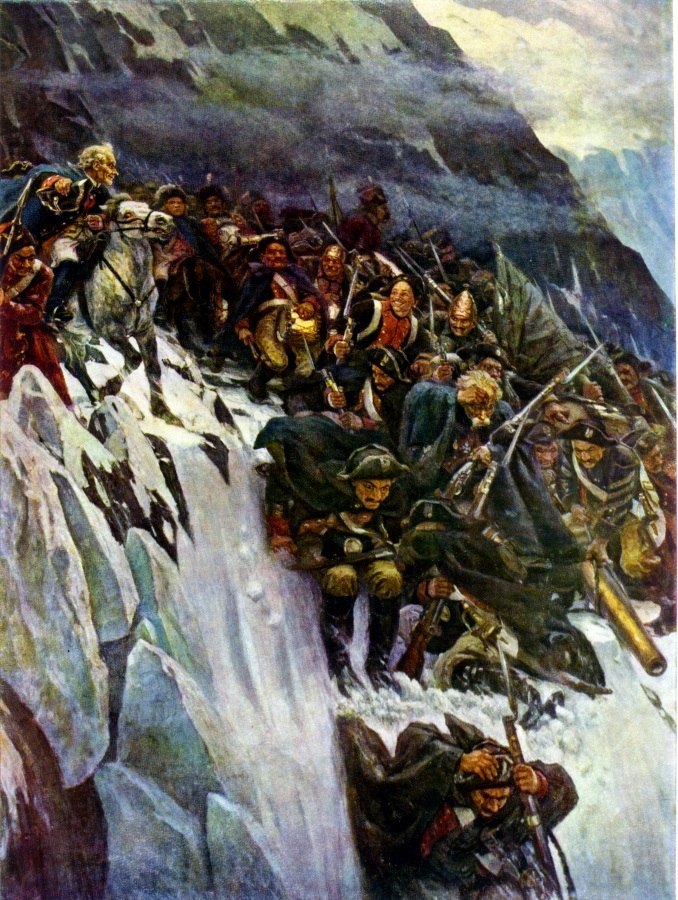 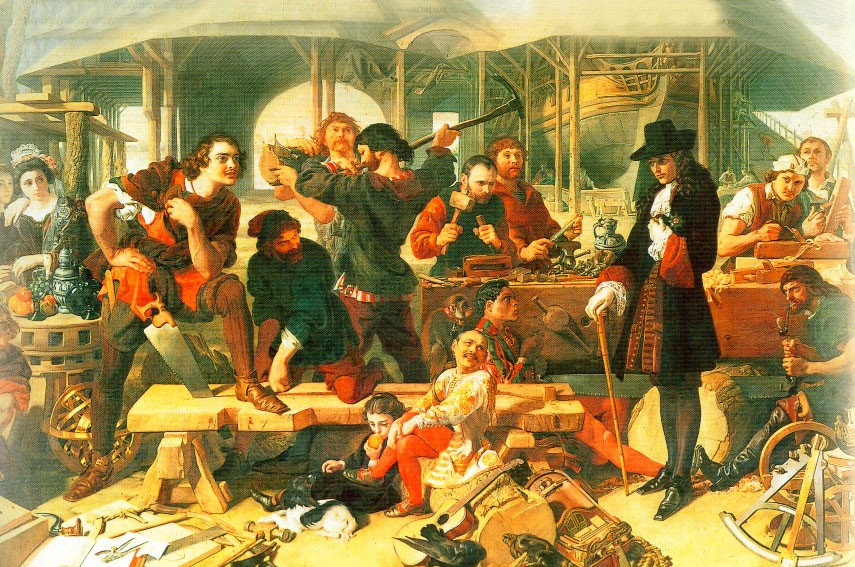 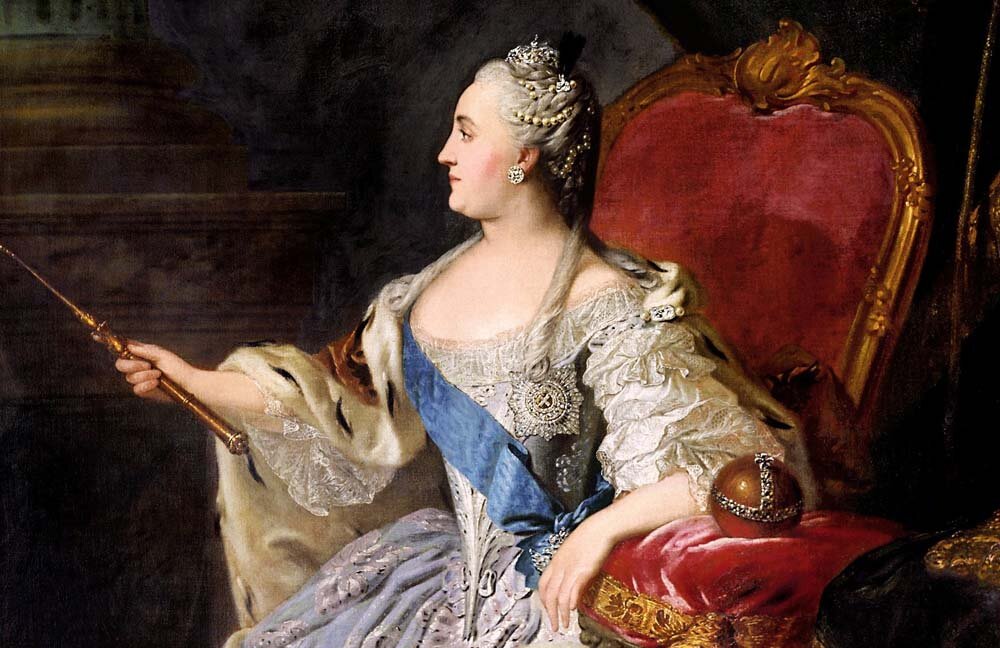 Расположите в хронологической последовательности:
1) Отмена указа о единонаследии
2) Третий раздел Речи Посполитой
3) сражение при Гренгаме
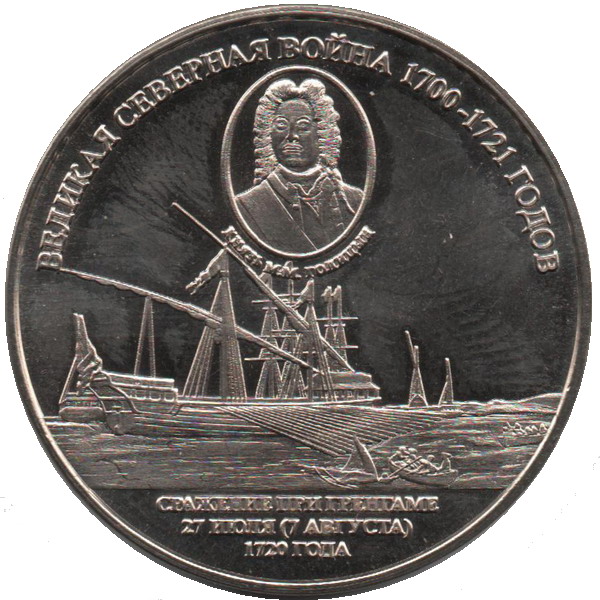 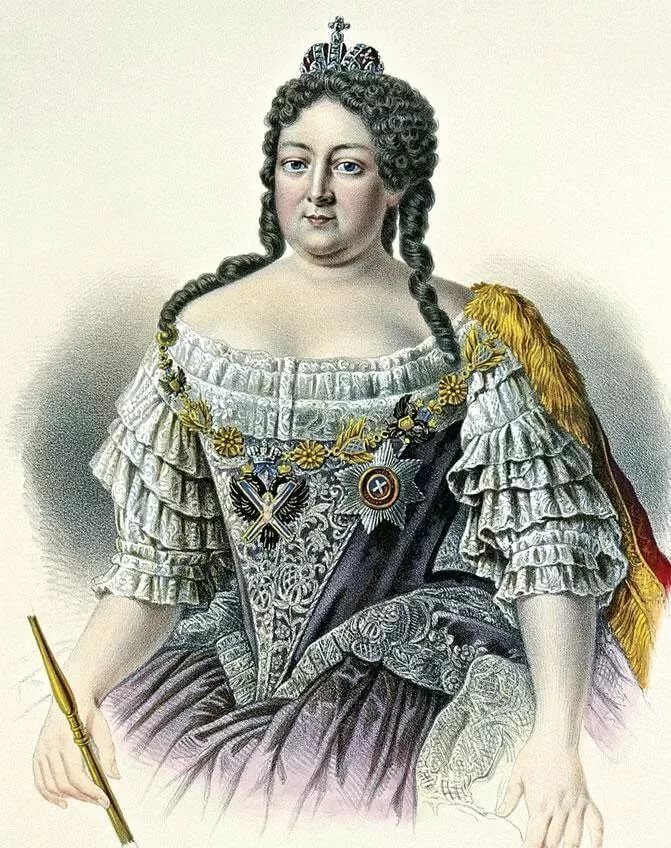 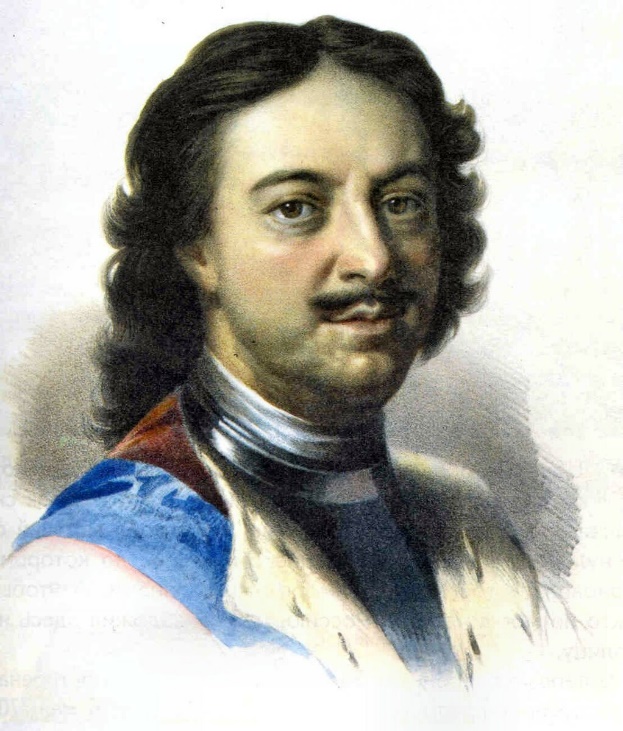 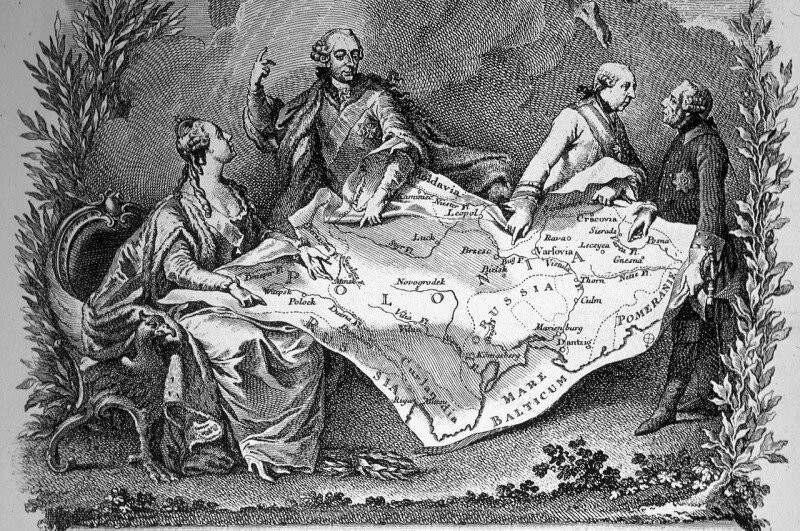 Расположите в хронологической последовательности:
1) Начало правления Екатерины II
2) Азовские походы
3) Война за Польское наследство
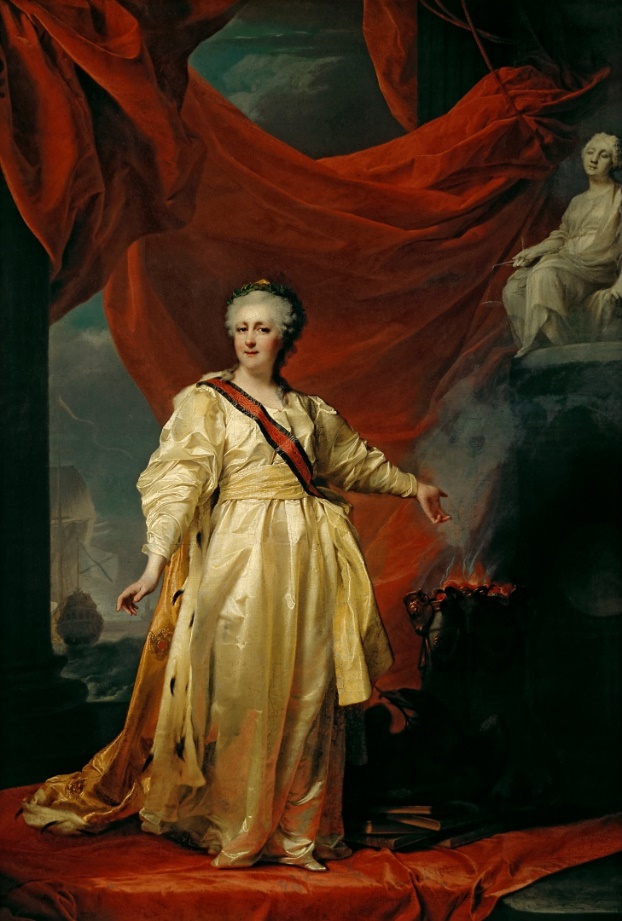 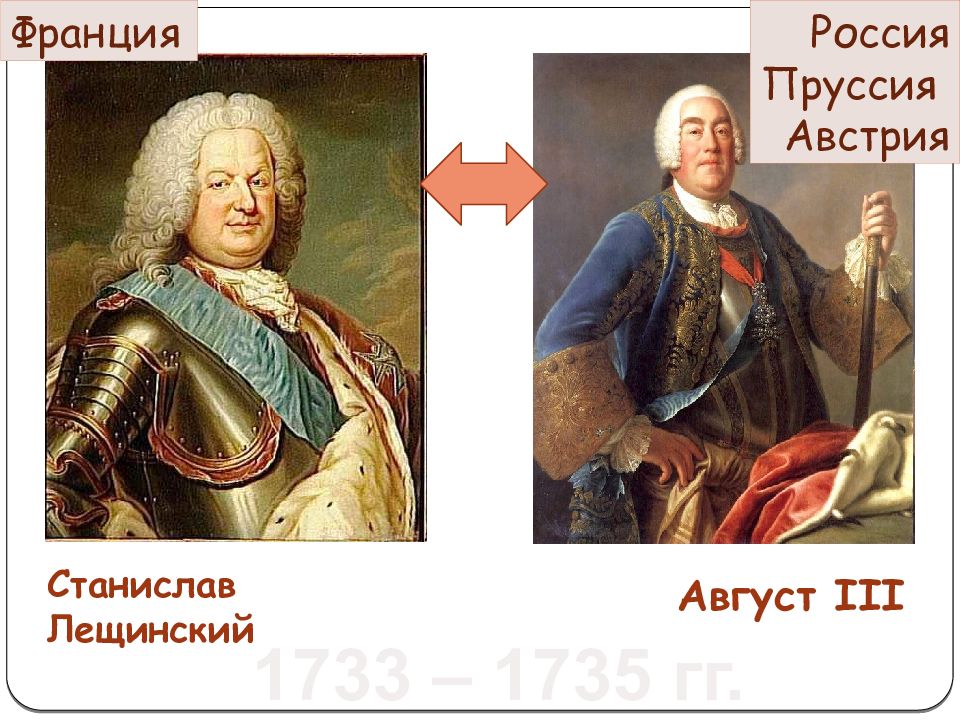 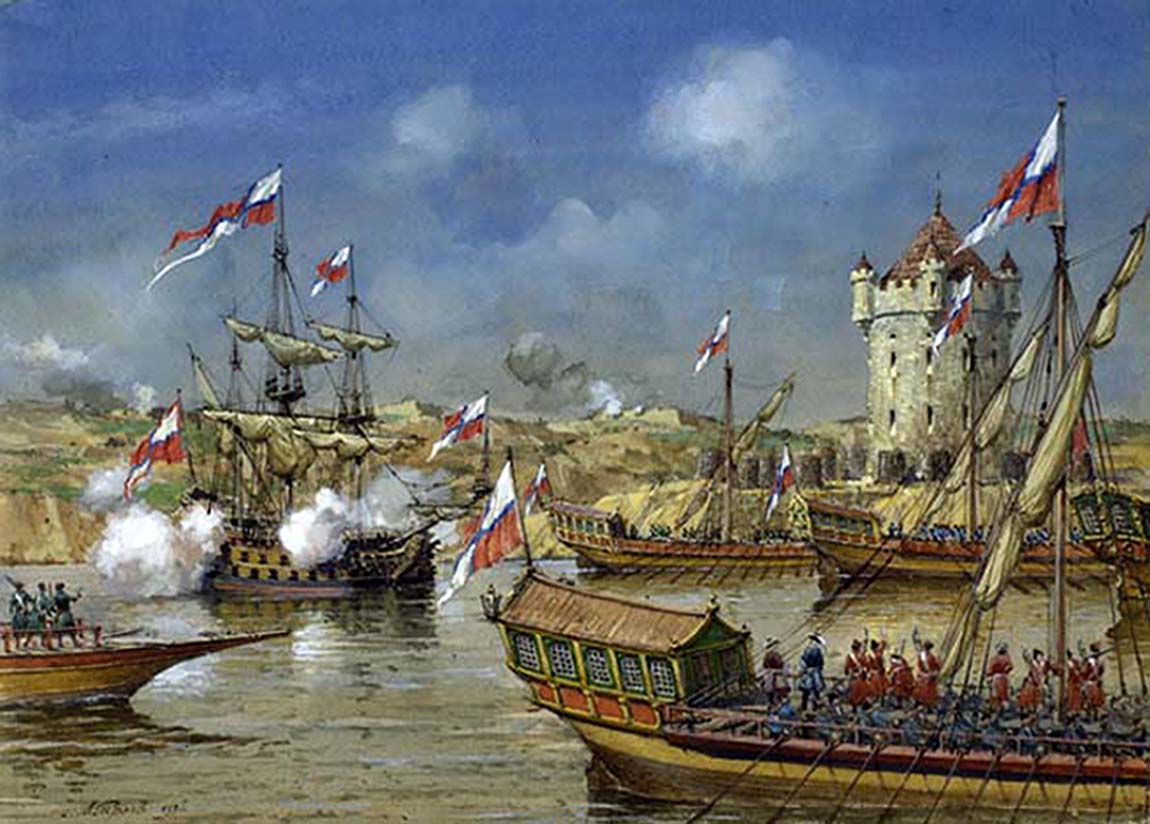 Расположите в хронологической последовательности:
1) Подавление восстания под руководством Е.И. Пугачева
2) Нерчинский договор с Китаем
3) Основание Московского университета
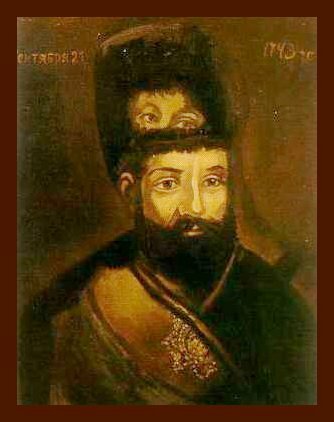 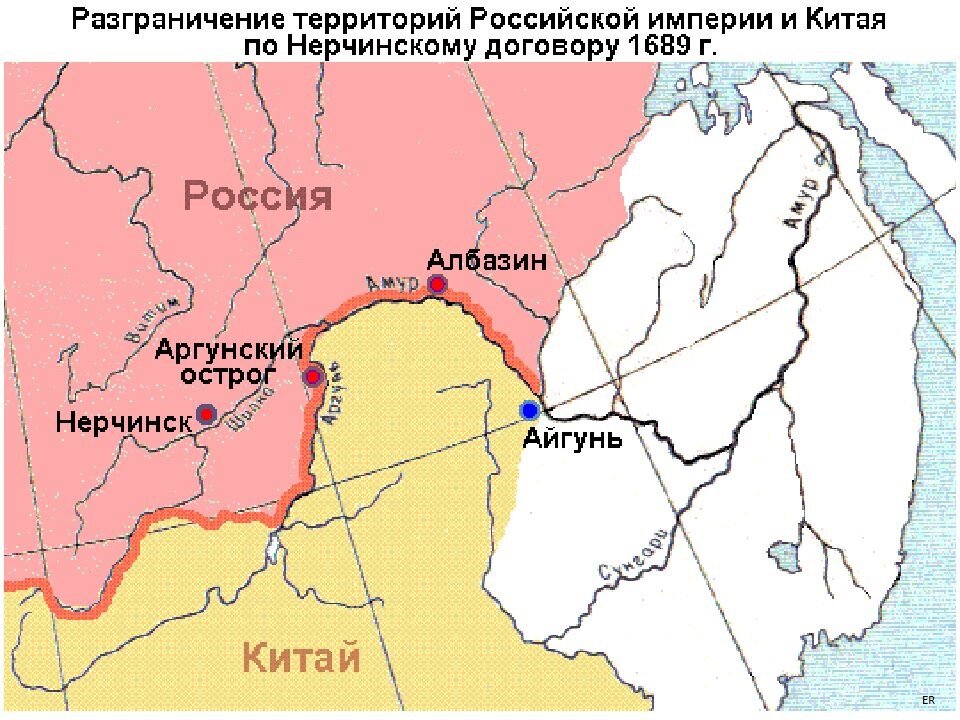 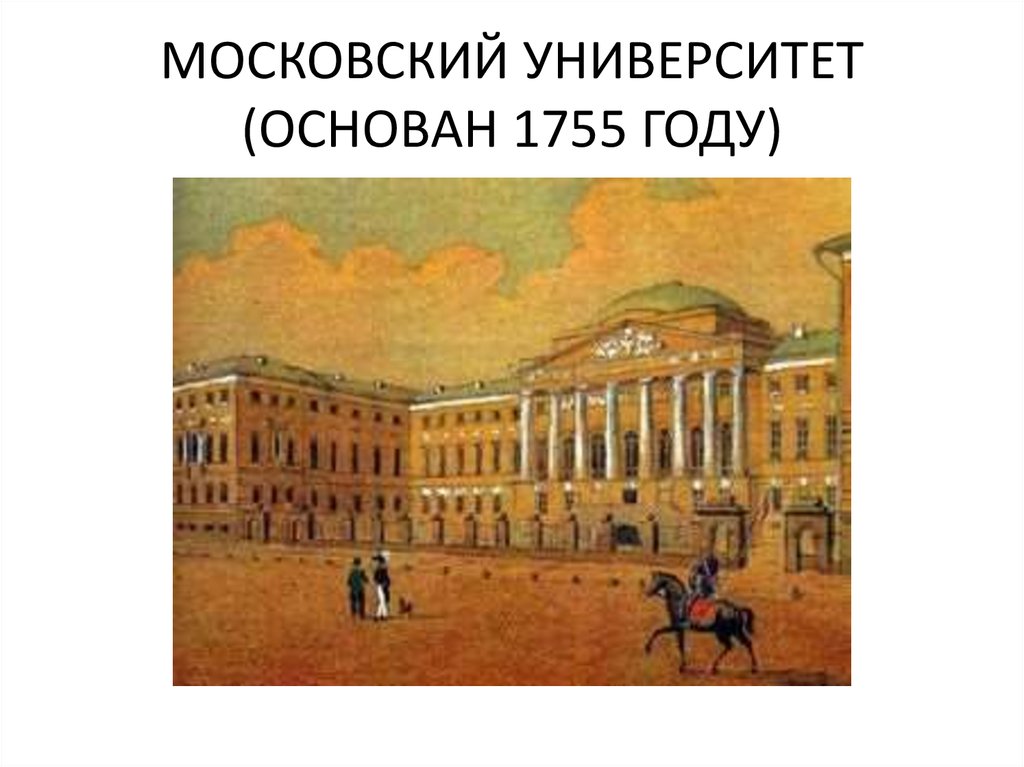 Расположите в хронологической последовательности:
1) Заключение Вечного мира с Речью Посполитой
2) Издание манифеста о трехдневной барщине
3) Издание Жалованной грамоты Дворянству
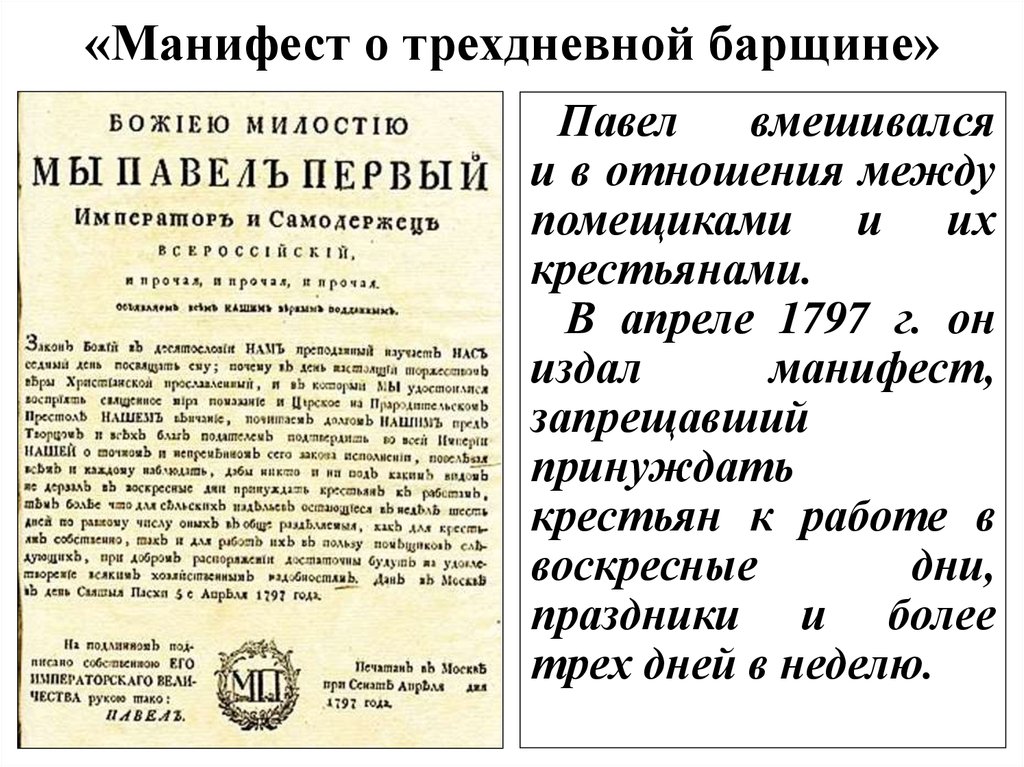 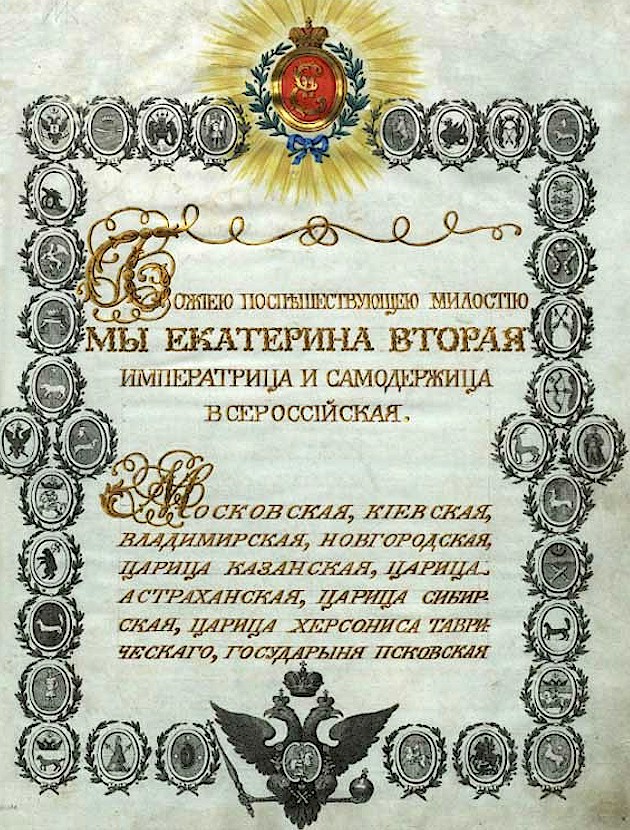 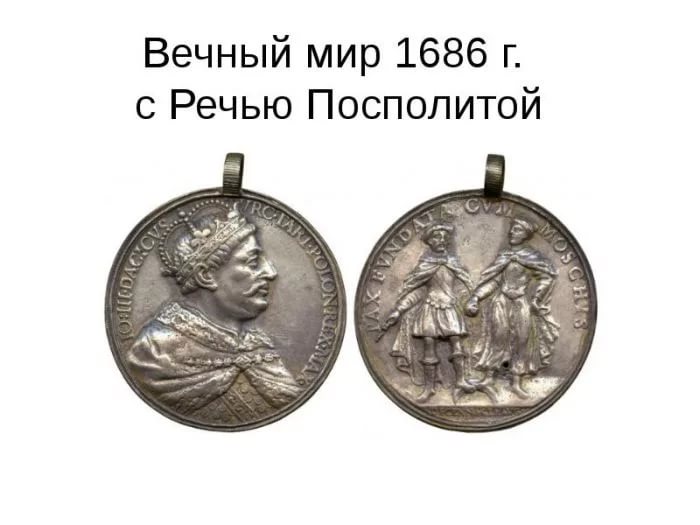 Расположите в хронологической последовательности:
1) Учреждение коллегий
2) Манифест о вольности дворянства
3) Чесменское сражение
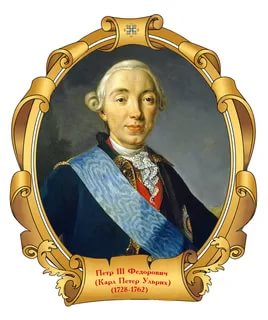 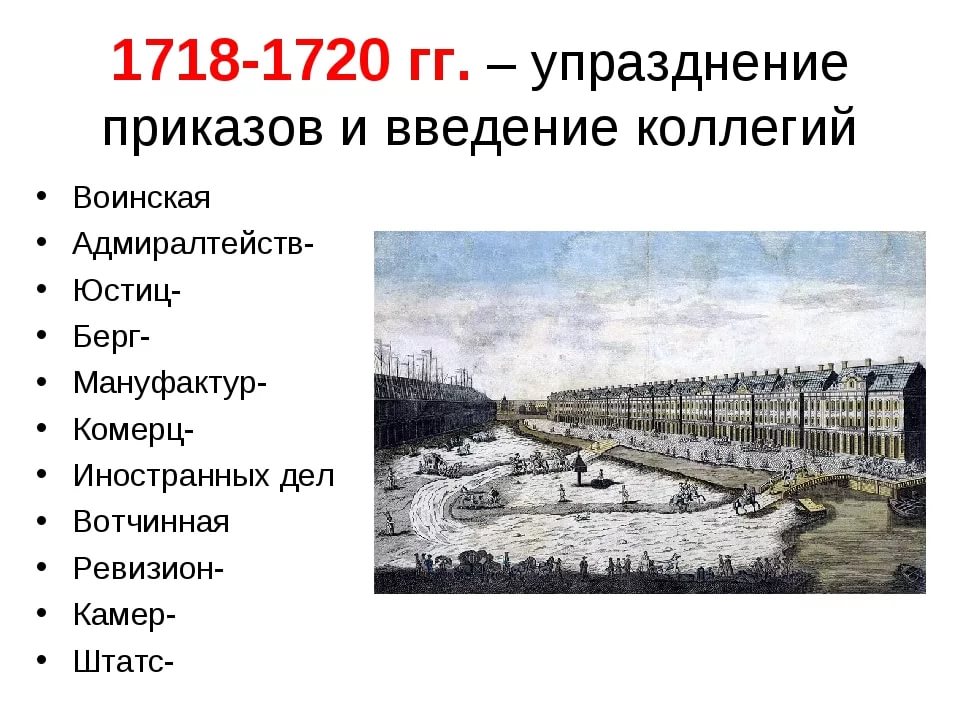 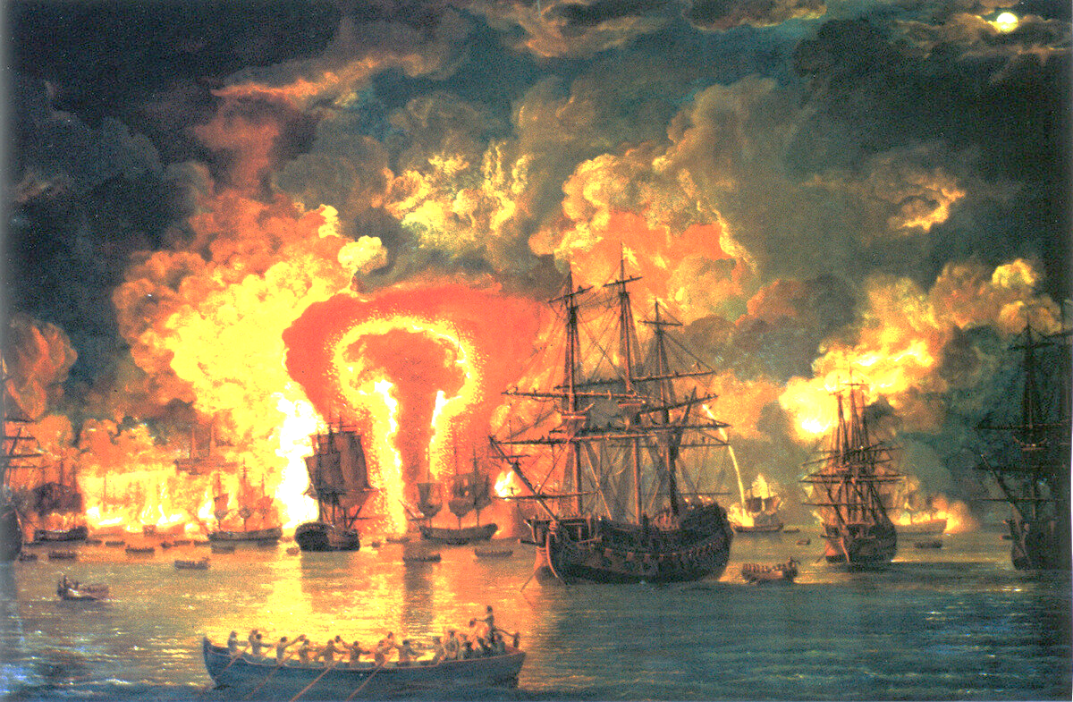 Расположите в хронологической последовательности:
1) Итальянский поход А.В. Суворова
2) Основание Санкт-Петербурга
3) Взятие Измаила
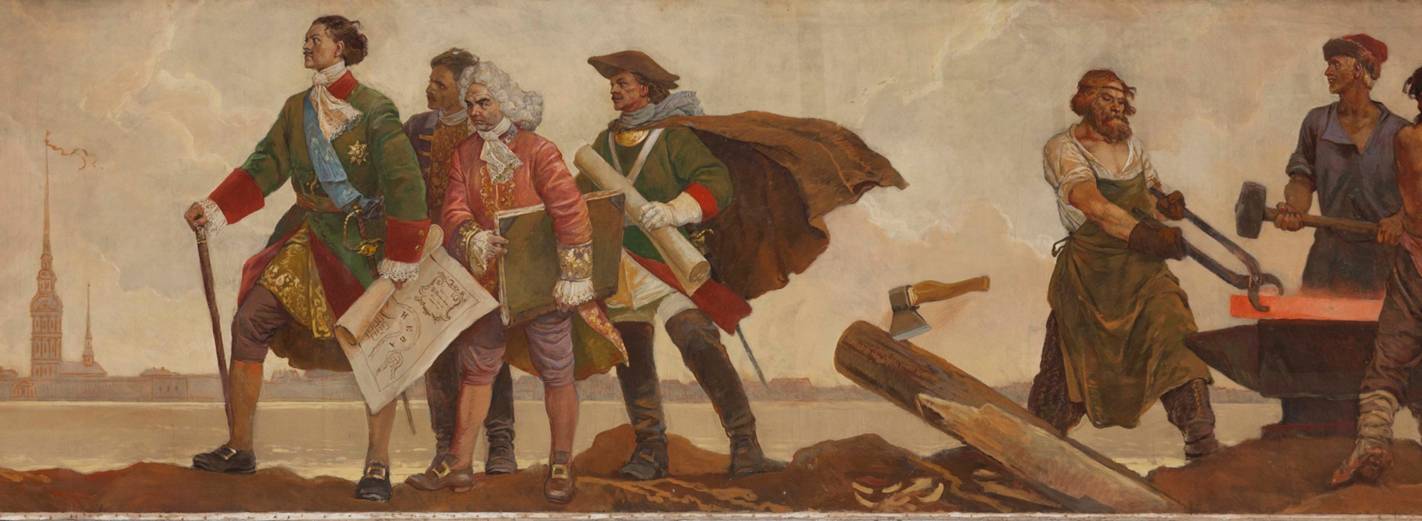 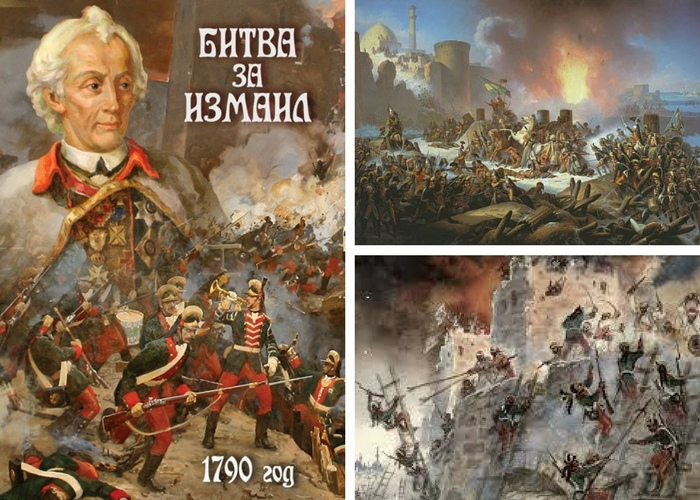 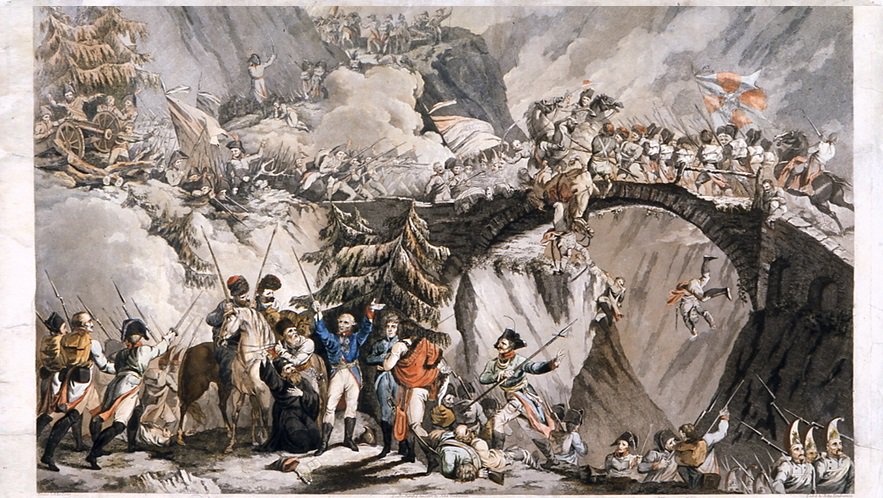 Расположите в хронологической последовательности:
1) Начало правления Павла I
2) Основание Академии наук
3) Издание указа о разрешении помещикам ссылать крепостных крестьян в Сибирь
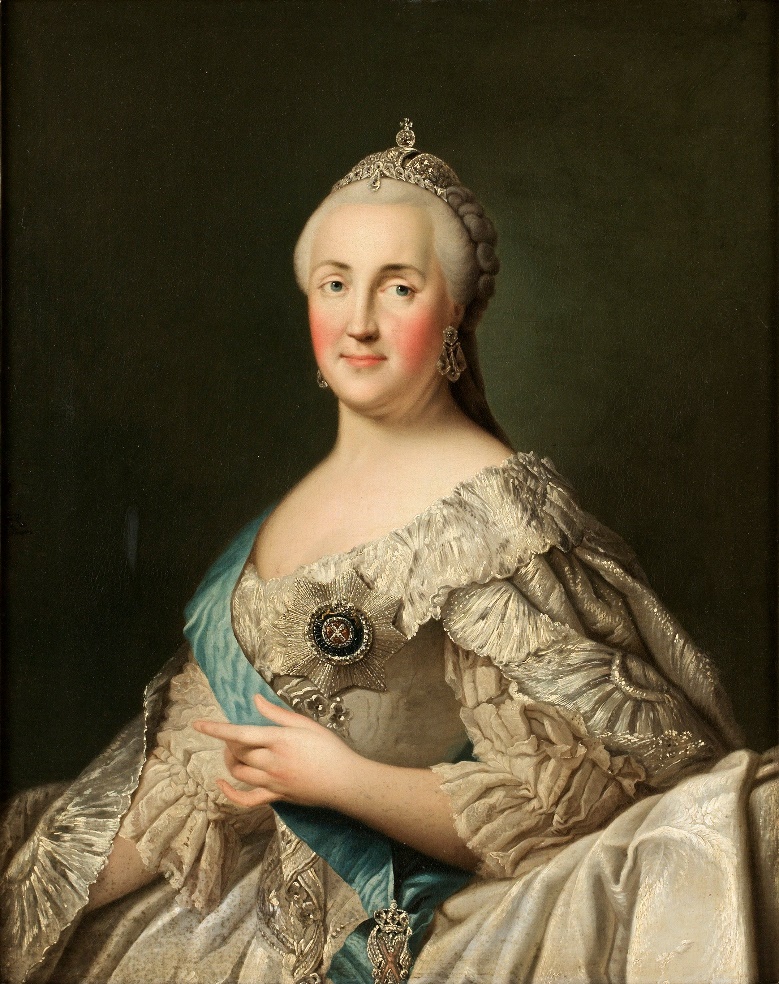 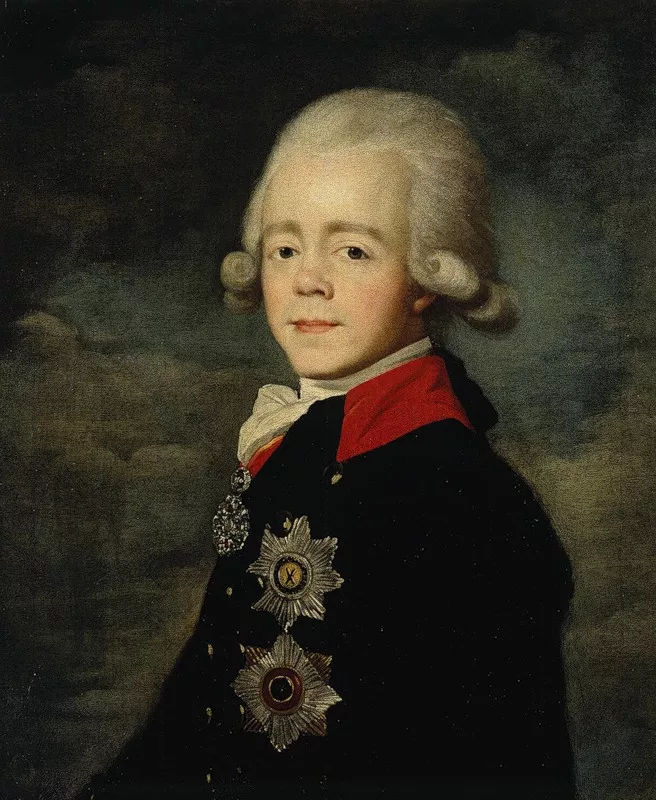 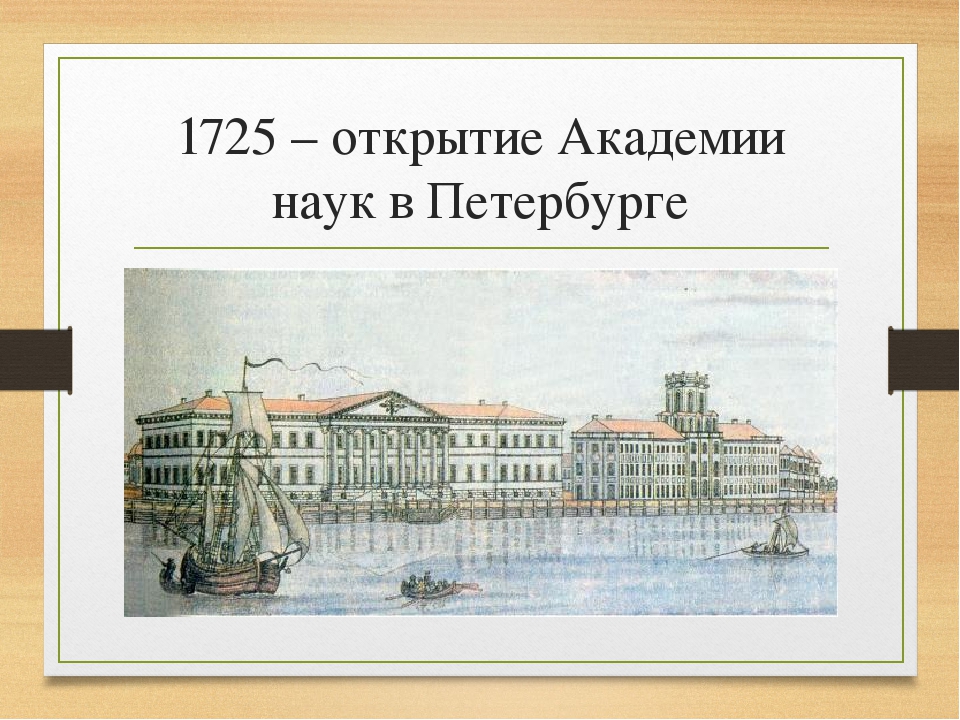 Подсчитайте свои баллы!
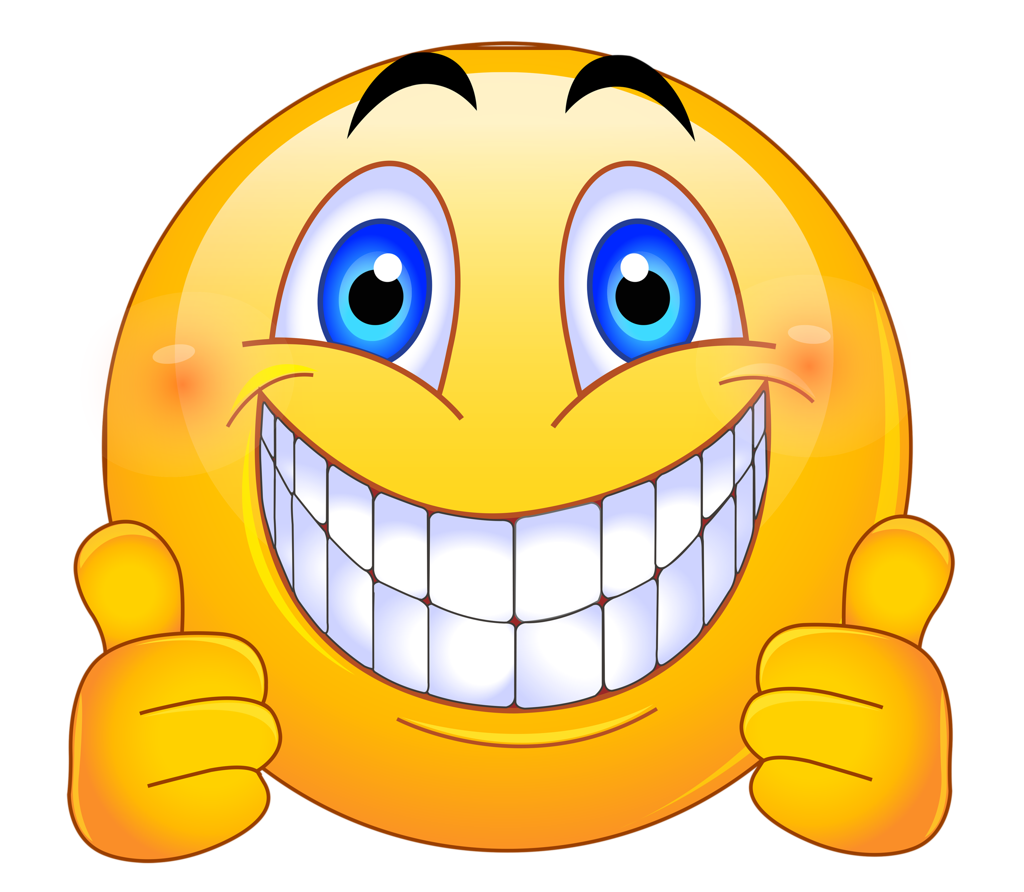 7-8 – «ОТЛИЧНО»
5-7 – «ХОРОШО»
3-4 – «ПЛОХО»
1-2 – «ОЧЕНЬ ПЛОХО»
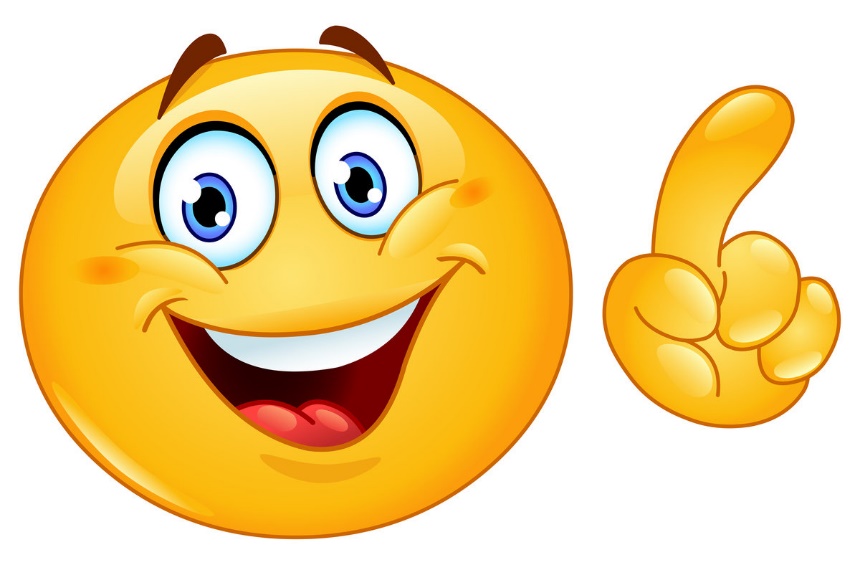 Список использованных источников
1.  История. ВПР. 8 класс. 10 тренировочных вариантов: учебно-методическое пособие/ Р.В. Пазин, И.В. Крутова, П.А. Ушаков. –
Ростов н/Д: Легион, 2020. – 160 с.: ил.- (ВПР)
2. Иллюстрации:
 http://900igr.net/up/datai/194763/0017-017-.png
https://ic.pics.livejournal.com/blogrev/36800038/876604/876604_900.jpg
https://avatars.mds.yandex.net/get-pdb/2821981/81dc9eb4-b0a1-430d-a205-e082a9c3aea8/s1200
https://avatars.mds.yandex.net/get-zen_doc/1857554/pub_5cb760ad374cc200b426b7c3_5cb760be51095b00b39e213d/scale_1200
https://avatars.mds.yandex.net/get-pdb/1790044/73f15562-7be6-4944-b373-b60e253f2a45/s1200
https://www.sonar2050.org/storage/files/Уралов/1920px-Allegory_of_the_1st_partition_of_Poland_crop.jpg
https://en.numista.com/catalogue/photos/exonumia/19315-original.jpg
https://avatars.mds.yandex.net/get-pdb/1521215/aae7c5d3-d844-4f3e-8b8f-e04f22fc79b9/s1200
https://turambar.ru/files/--------------------_umjo8k5e.-------------------------.jpg
https://pbs.twimg.com/media/DgI_4WcX0AAZZiE.jpg:large
https://studref.com/htm/img/9/7412/61.png
http://history.syktnet.ru/03/001/23/img/032.jpg
https://avatars.mds.yandex.net/get-zen_doc/1337093/pub_5c61b42782ef4c00ac6fad62_5c61b44c82ef4c00ac6fad63/scale_1200
https://img-fotki.yandex.ru/get/148218/15397073.5e9/0_16705b_9f0f249_XL
https://www.medius.ru/upload/iblock/759/7595efdab82a493ea2fab03ce7c53880.jpg